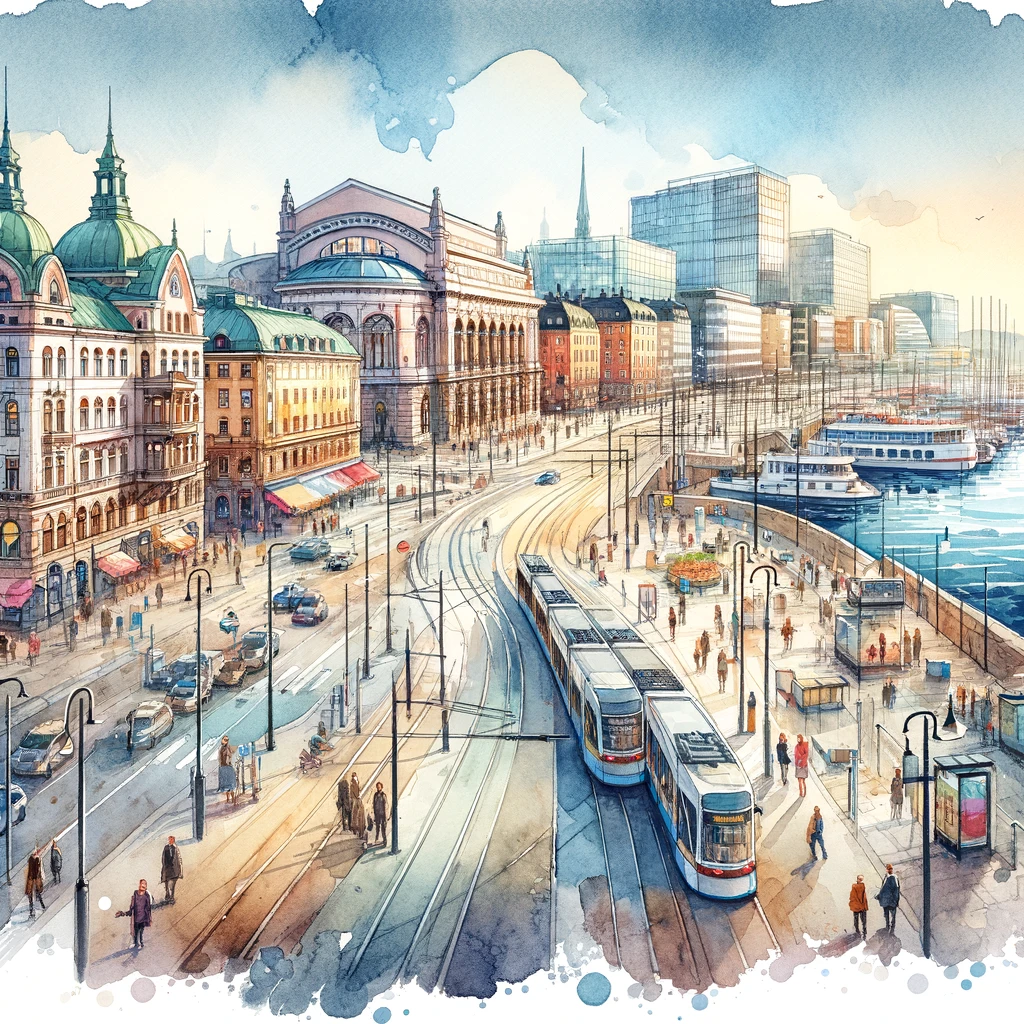 SAMS
MR-säkerhetskurs
16-18 Oktober 2024
Göteborg


Kursen vänder sig till dig som jobbar med MR oavsett profession och roll inom verksamheten. 
MR-säkerhetsarbetet kräver ett team med rutiner förankrade i verksamhetsledningen.
Kursen belyser därför risker som avser MR-teknikens fysikaliska principer och ansvarsfördelning. 


Preliminärt program och anmälan
Publiceras 2024-04-18 på https://swedrad.se/
Kursen stöds av följande föreningar:
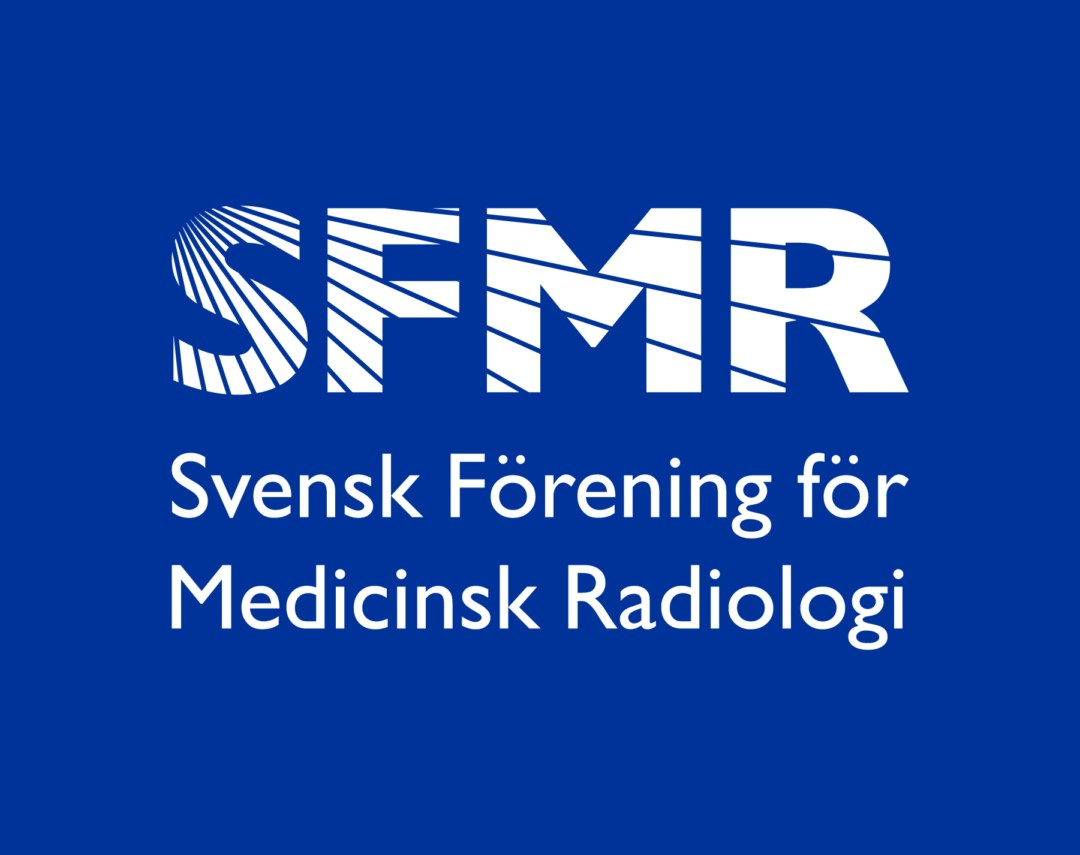 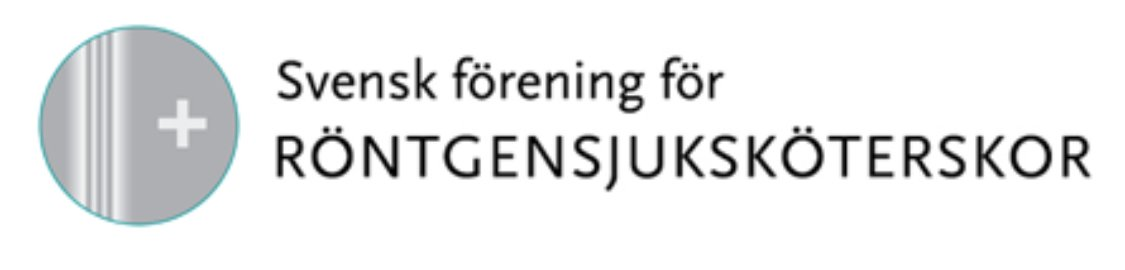 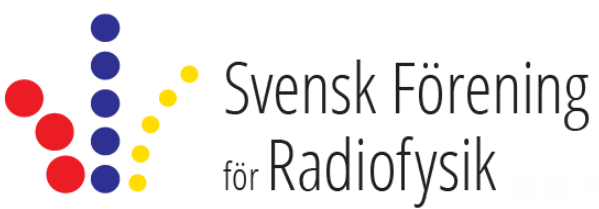